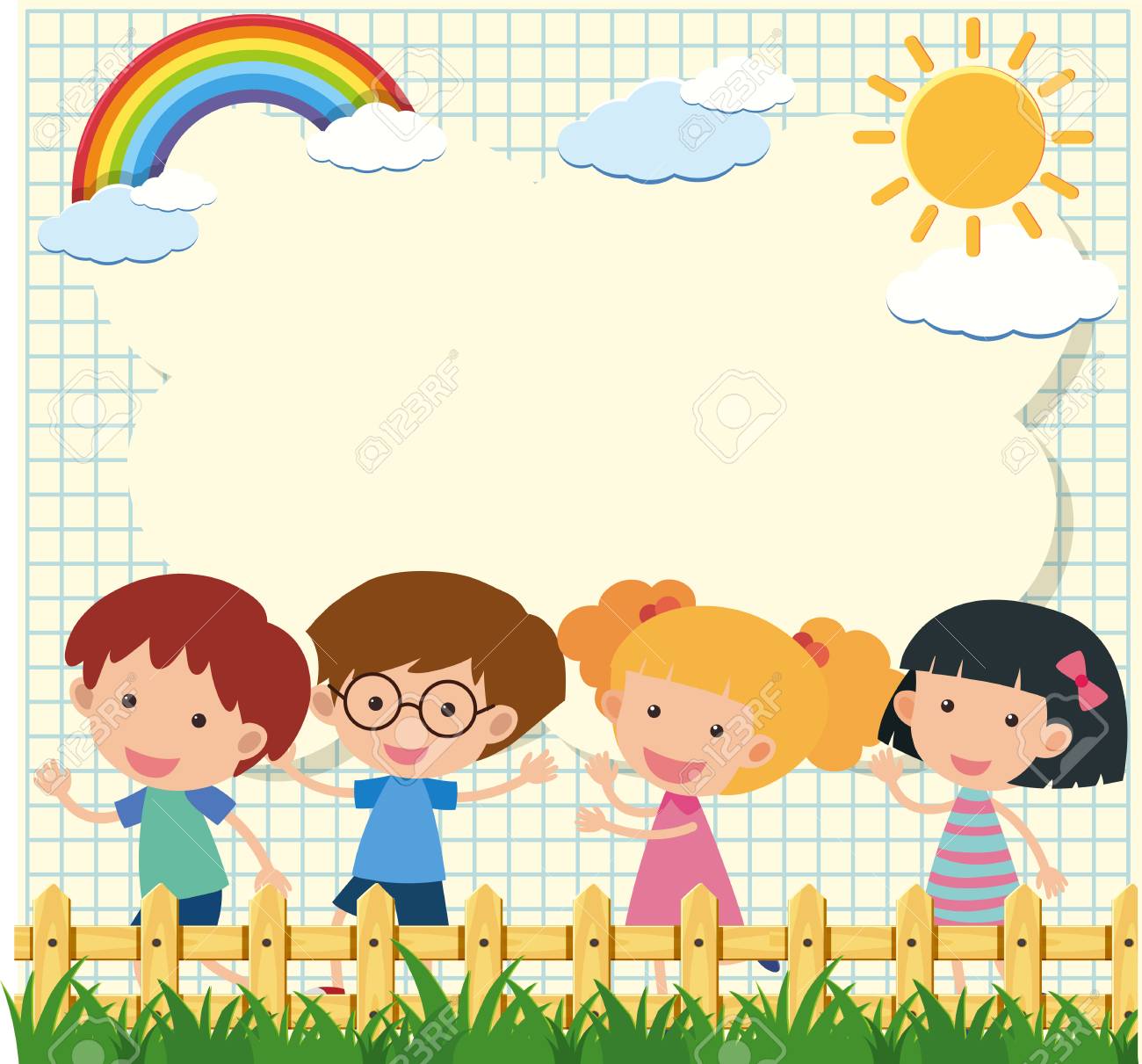 Chào mừng các con đến với tiết toán.
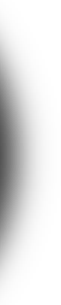 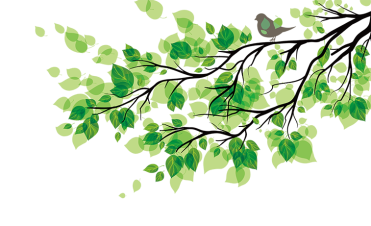 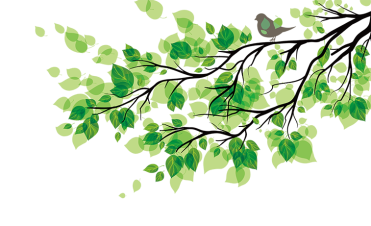 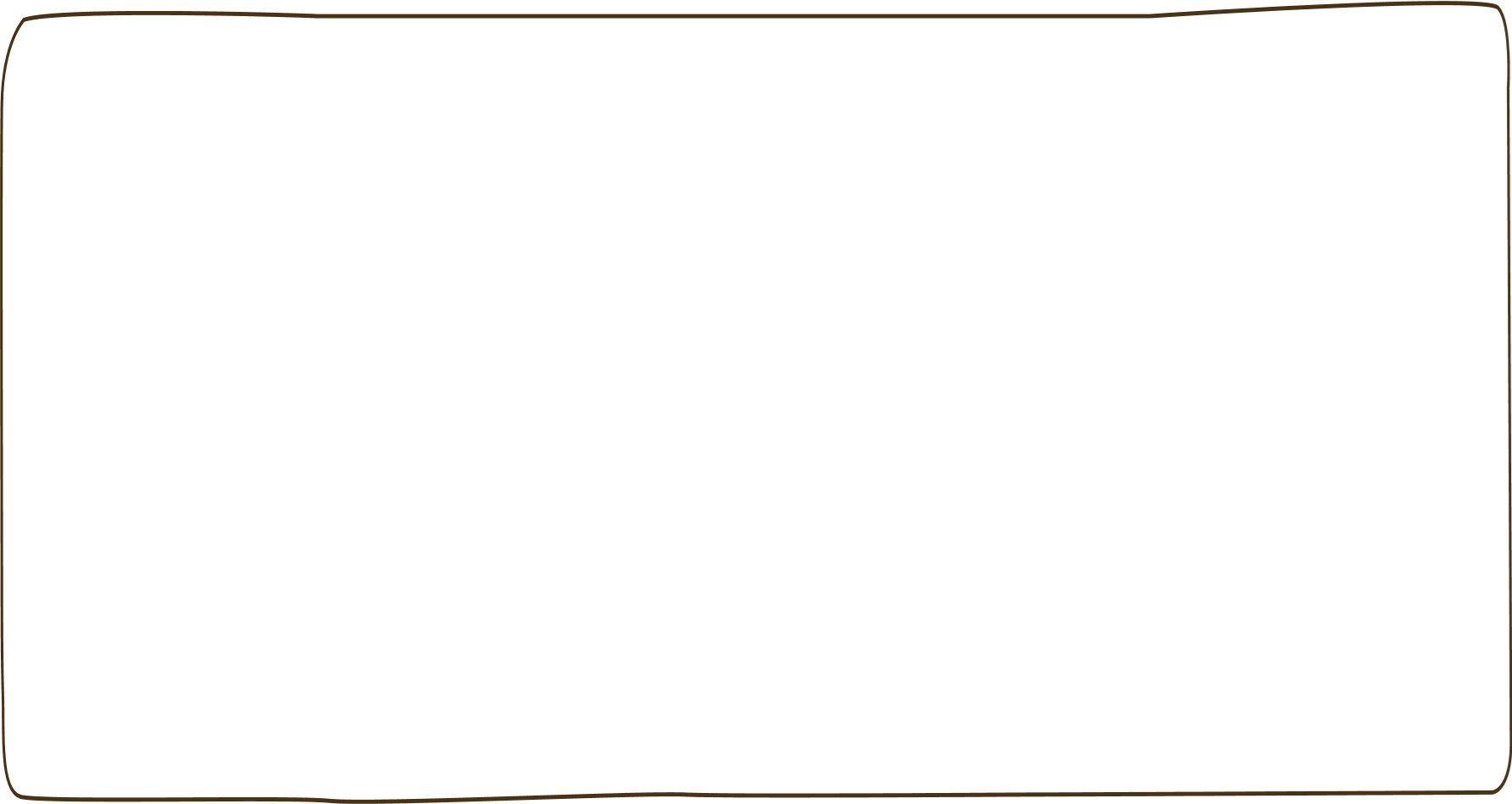 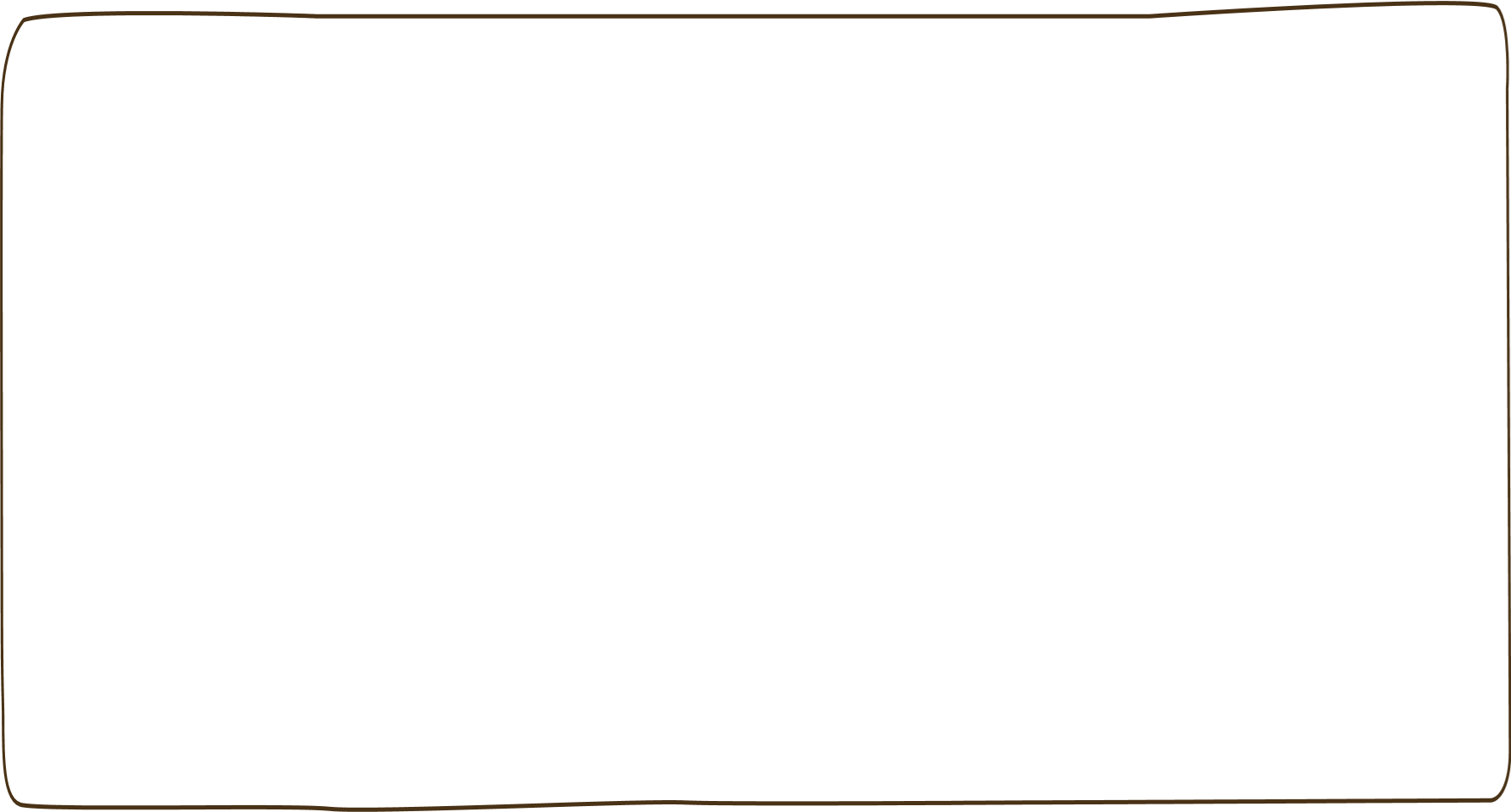 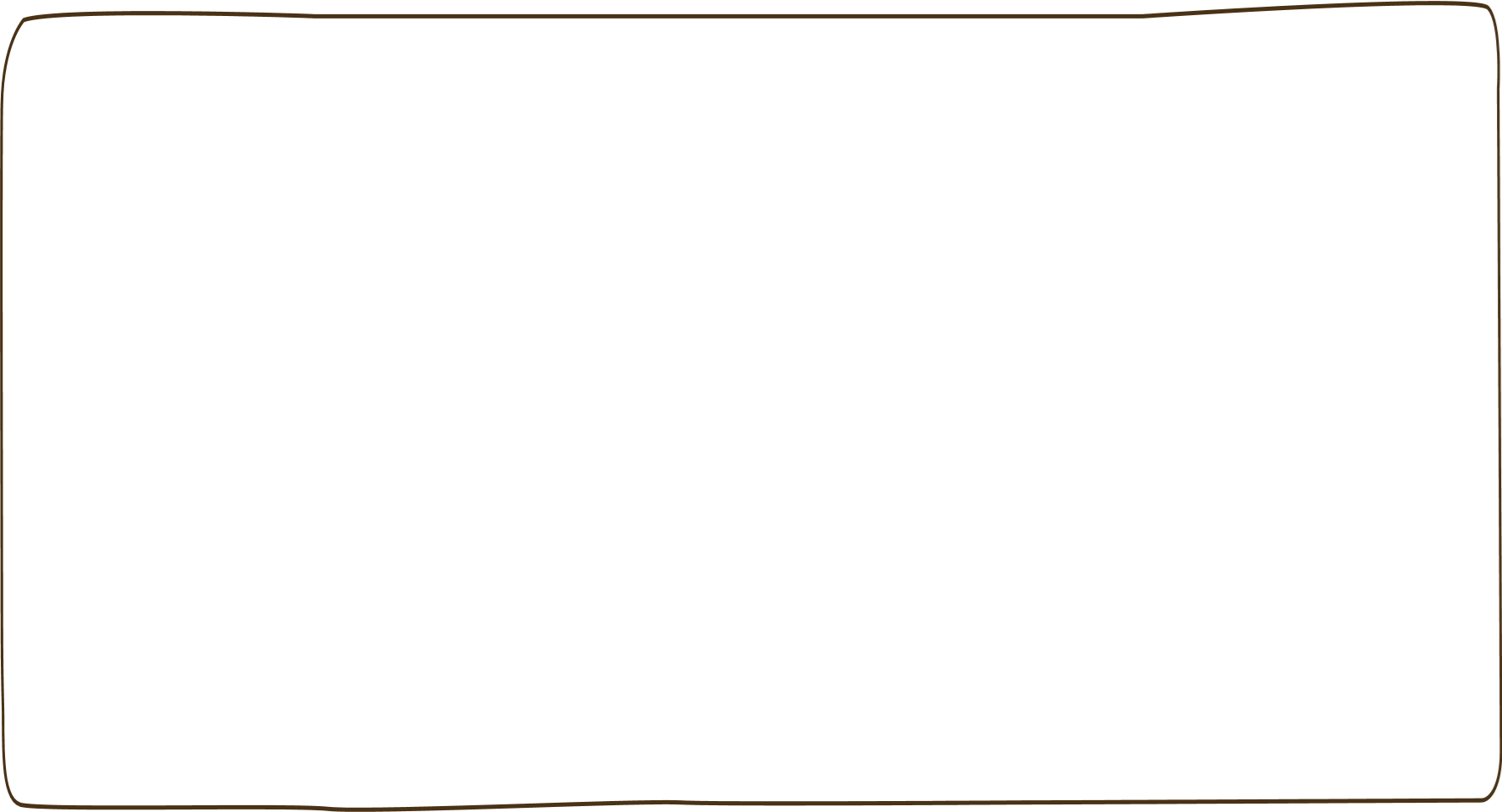 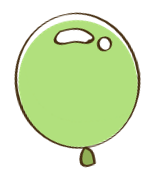 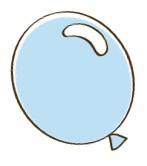 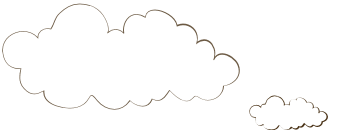 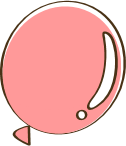 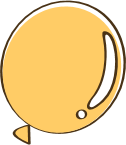 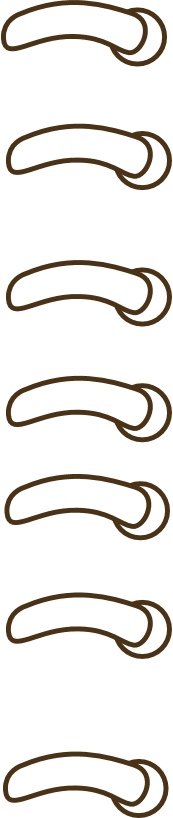 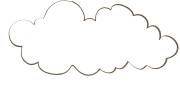 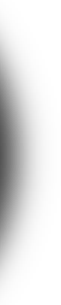 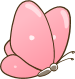 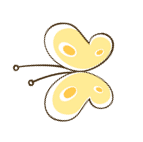 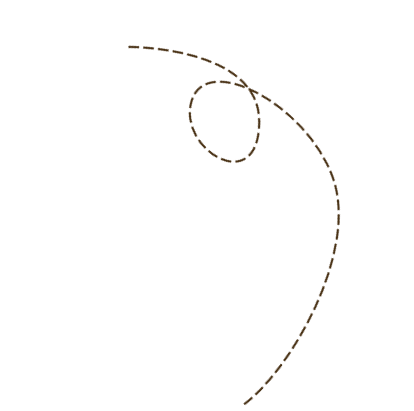 Khởi động
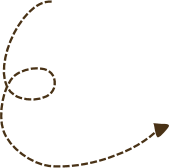 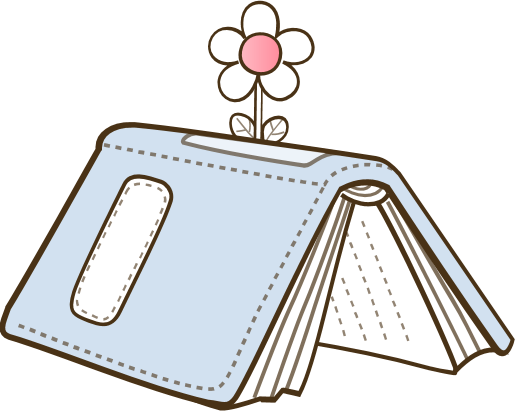 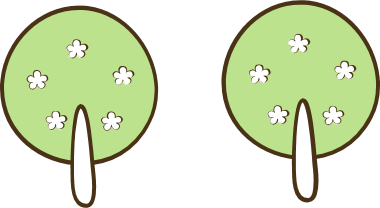 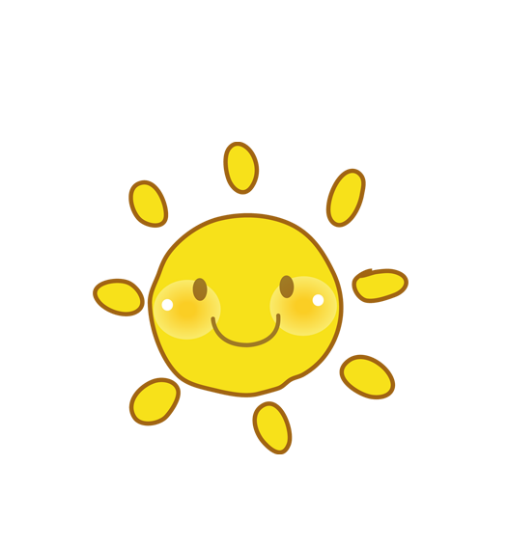 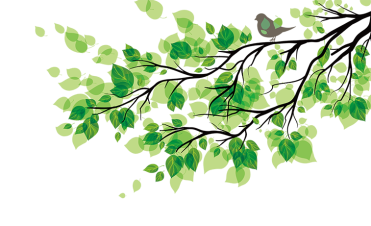 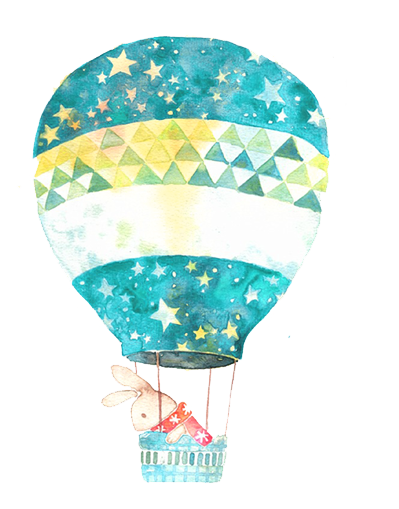 To¸n
Bài 38: Ki- lô - gam
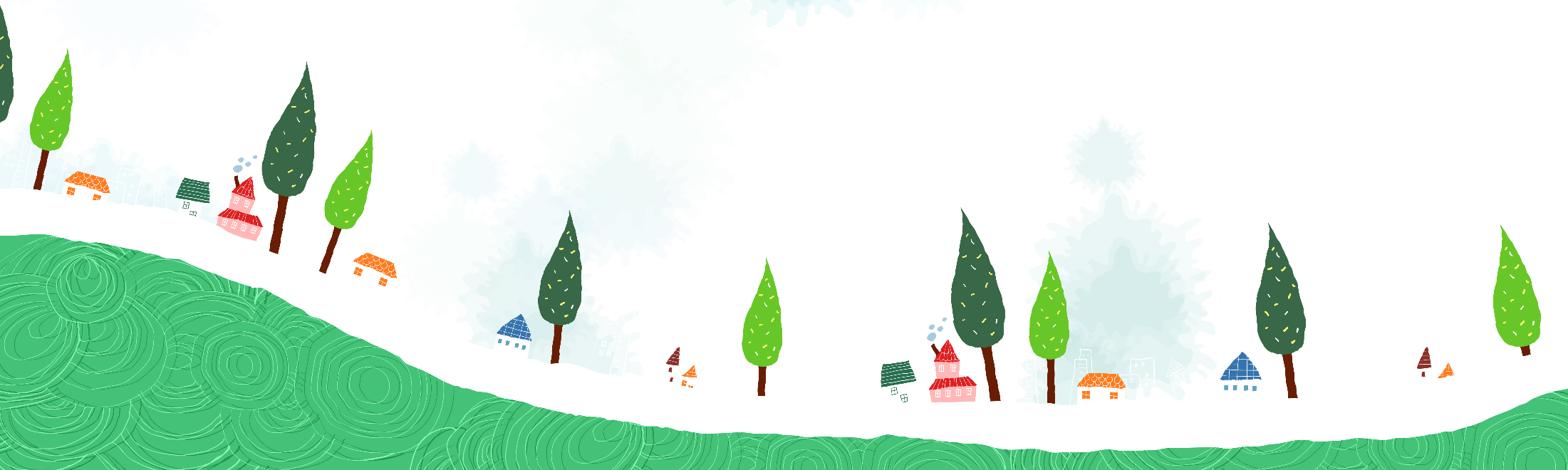 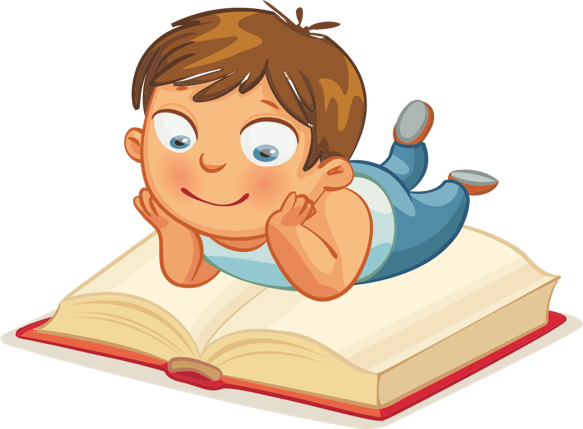 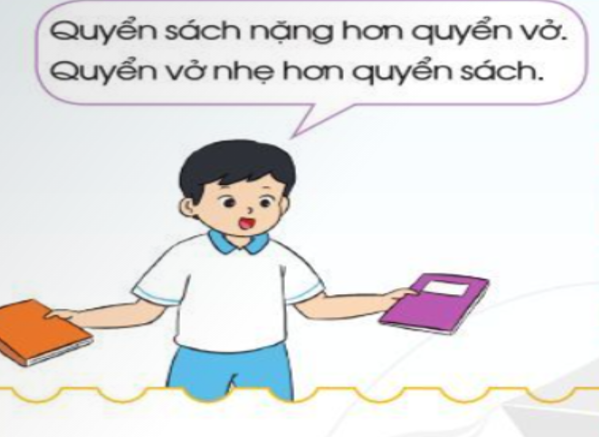 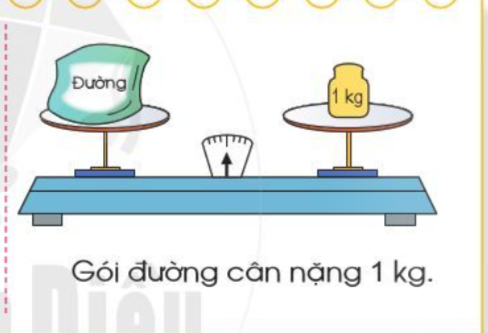 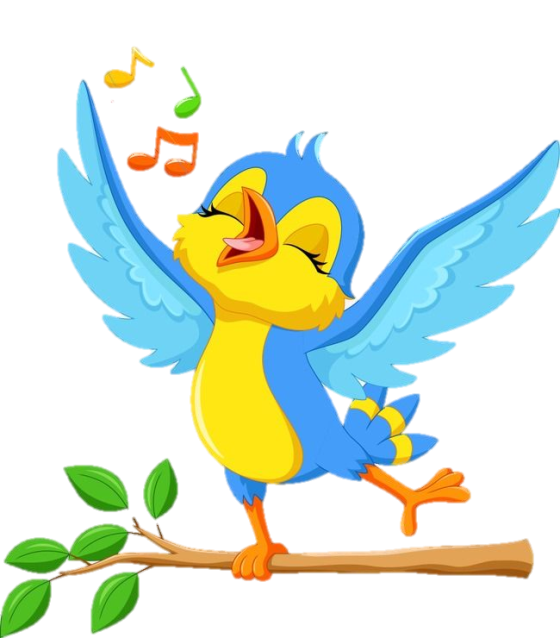 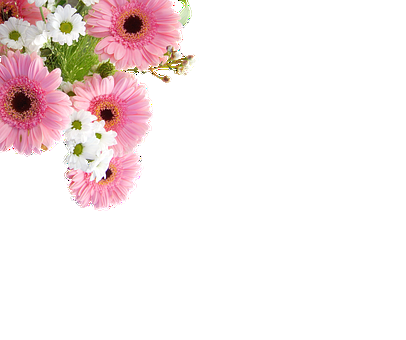 Luyện tập
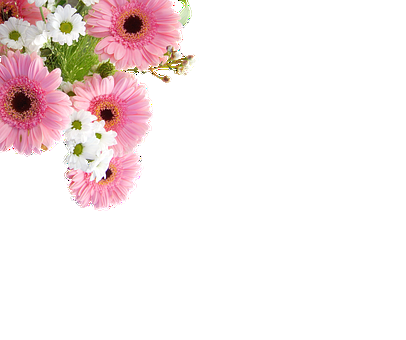 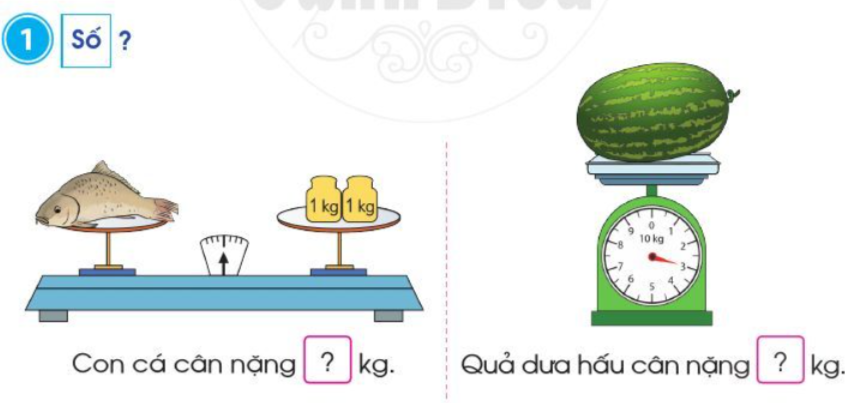 2
3
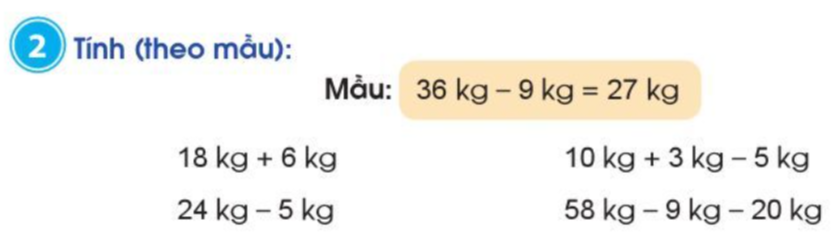 =8 kg
=24 kg
=19 kg
=29 kg
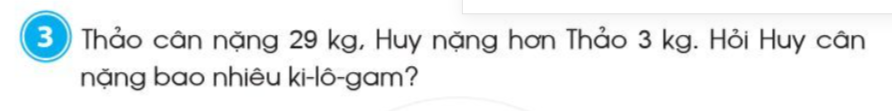 Bài giải
Huy cân nặng số ki- lô- gam là:
29+3 = 32  (kg )
Đáp số: 32 kg.
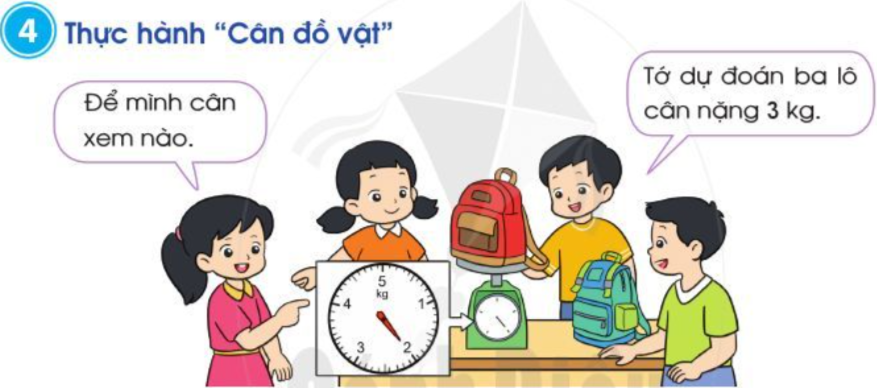 Ba lô nặng 2kg
10
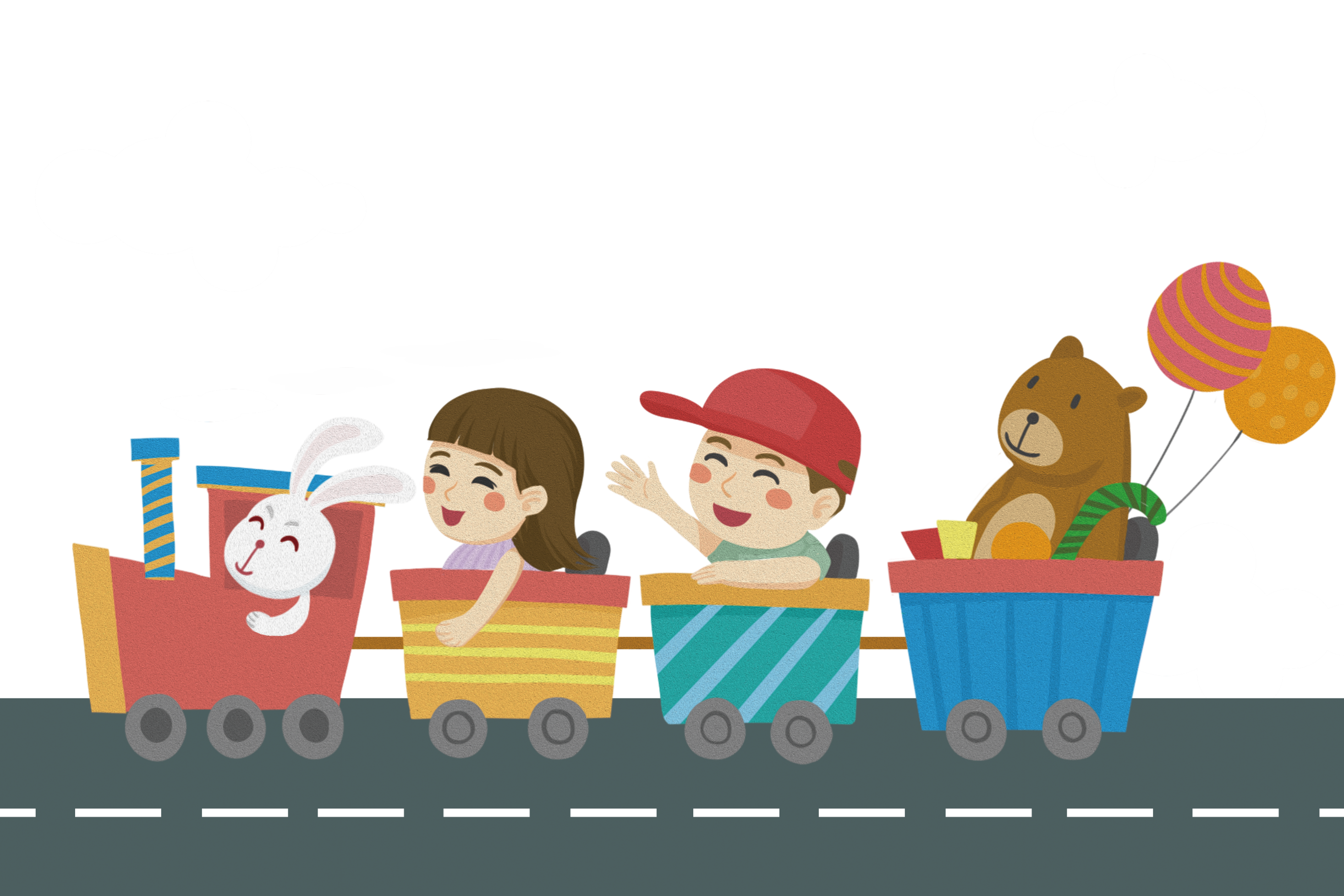 CHÀO TẠM BIỆT